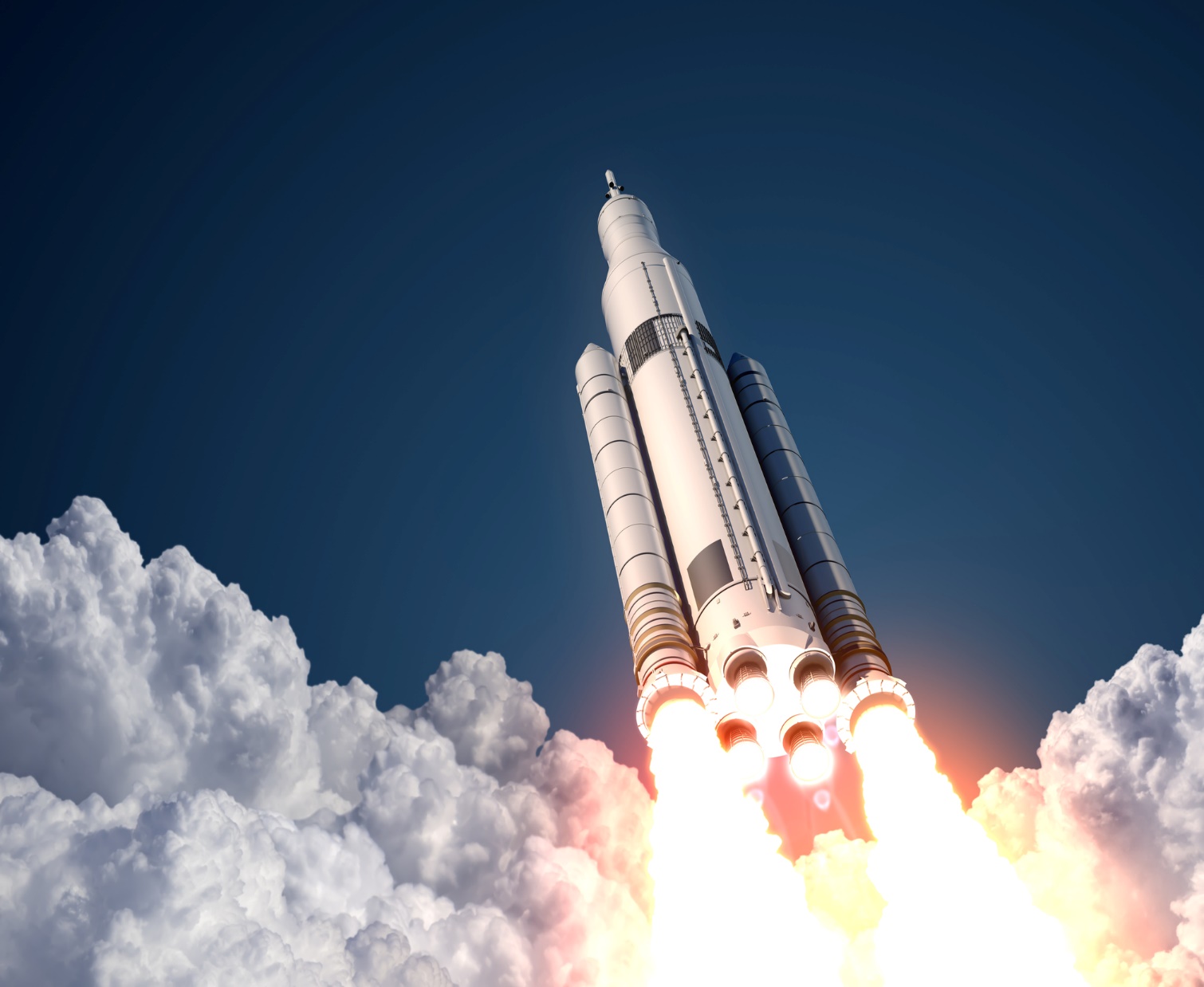 Features of the New Cincom® ObjectStudio® LauncherBy Andreas Hiltner @ahiltner (Twitter)#ESUG16
Topic
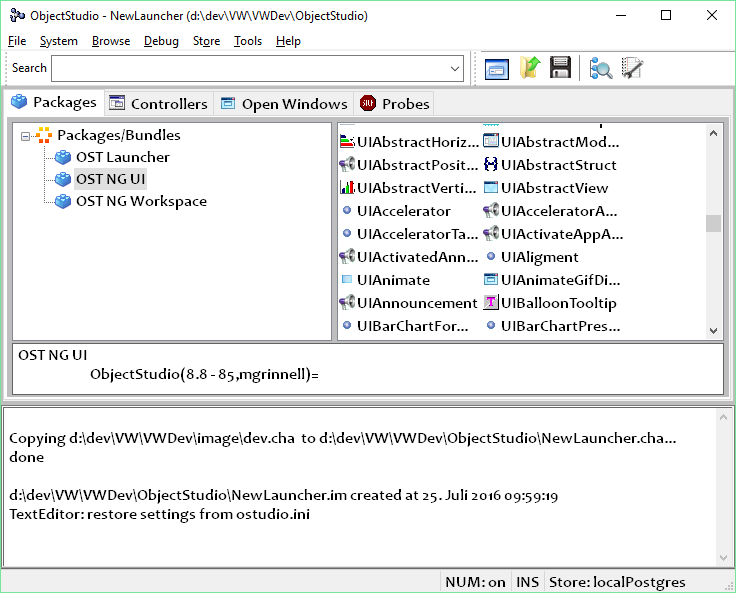 Motivation
Interface
Packages
Controllers
Open Windows
(…)
Next Steps
@cincomsmalltalk  #esug16
2
©2016 Cincom Systems Inc. All Rights Reserved.
Motivation
Create a new Launcher, that supports development and is not a simple collection of loaded tools
Combine the features from the VW Launcher and WPENFINController
Use the NG UI for more features
@cincomsmalltalk  #esug16
3
©2016 Cincom Systems Inc. All Rights Reserved.
Packages
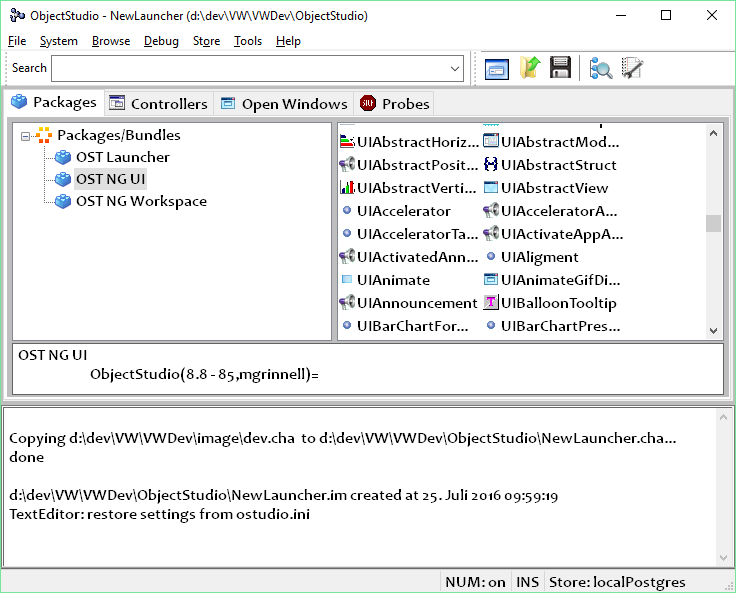 Display content of Packages and Bundles
Easy access of frequently used Packages/Bundles
Double-Click on Package/Bundle opens the RB on selection
Double-Click on Class/Class Extension opens RB on selection
@cincomsmalltalk  #esug16
4
©2016 Cincom Systems Inc. All Rights Reserved.
Packages
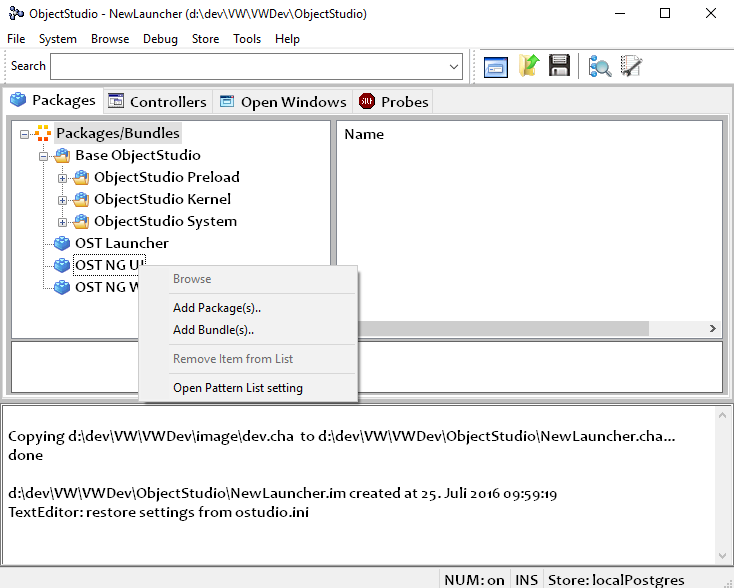 Packages can be added using
Context Menu
Refactoring Browser
Settings Dialog
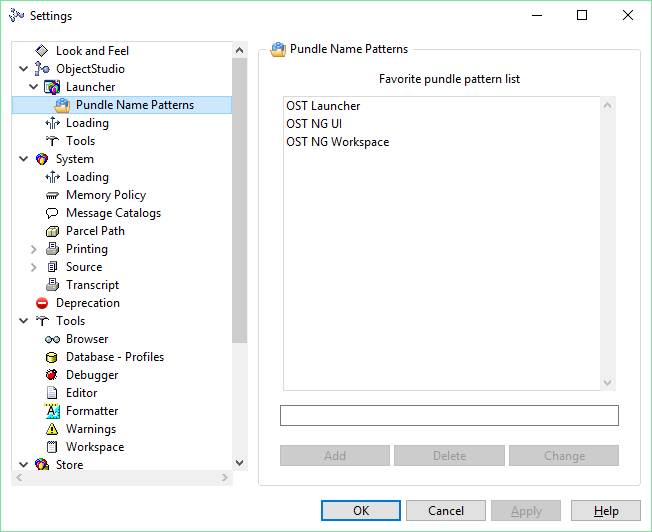 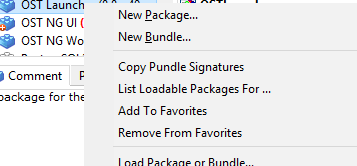 @cincomsmalltalk  #esug16
5
©2016 Cincom Systems Inc. All Rights Reserved.
Packages
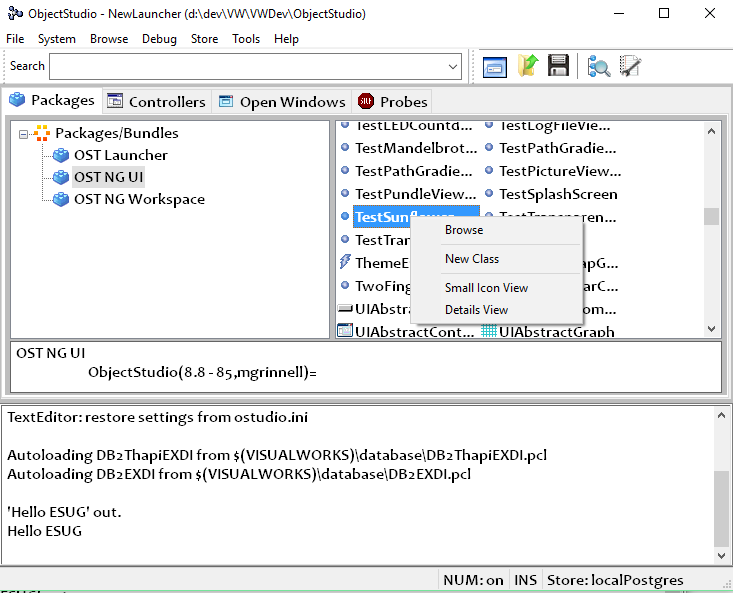 Default Action (double-click) is to open the RB on selection
‘New Class’ opens the standard New-Class-Dialog of the RB with the superclass and namespace set
The ListView can be changed to show different modes
@cincomsmalltalk  #esug16
6
©2016 Cincom Systems Inc. All Rights Reserved.
Controllers
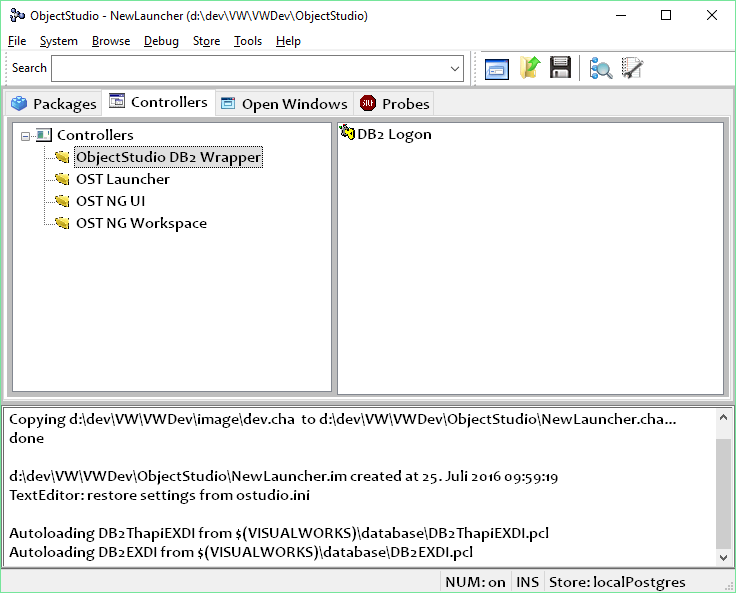 Displays all Controllers and UIAbstractControllers
Package name is used for grouping
Double-Click on the controller will open it
Replacement for the functionality of WPENFIN
@cincomsmalltalk  #esug16
7
©2016 Cincom Systems Inc. All Rights Reserved.
Controllers
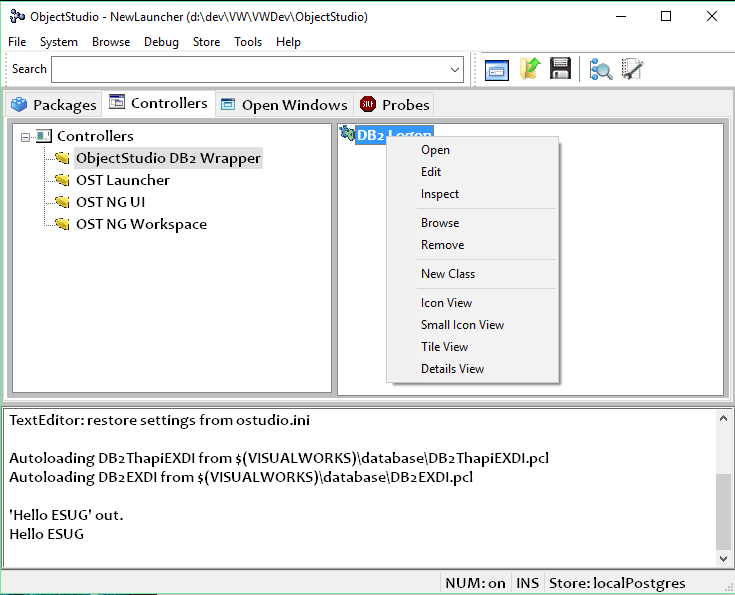 Context menu for Controllers
Open
Edit
Inspect
Browse
Remove
New Class
Change ListView display mode
@cincomsmalltalk  #esug16
8
©2016 Cincom Systems Inc. All Rights Reserved.
Open Windows
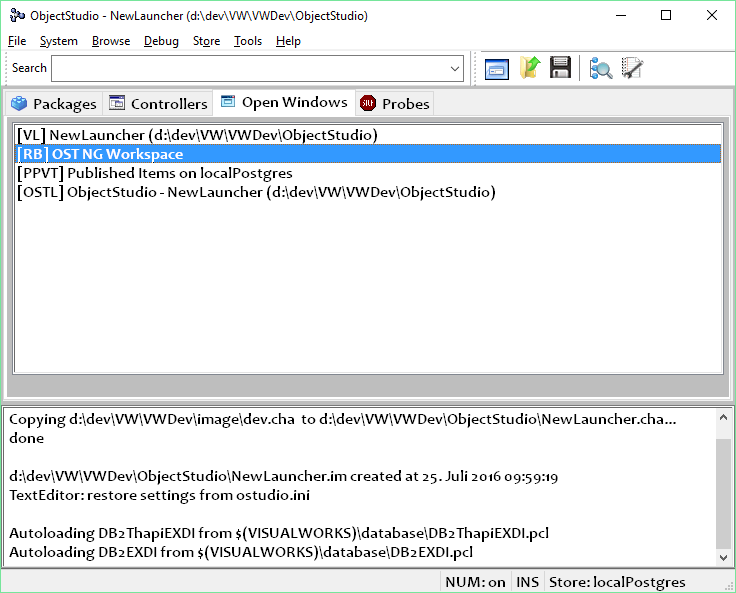 List of currently open windows in the System.
All Smalltalk windows are listed (ScheduledWindow/Form/ UIView)
Prefixed with the class name initials, e.g. RefactoringBrowser (RB), OSTLauncher (OSTL), etc.
‘F5’ will update the list
@cincomsmalltalk  #esug16
9
©2016 Cincom Systems Inc. All Rights Reserved.
Probes
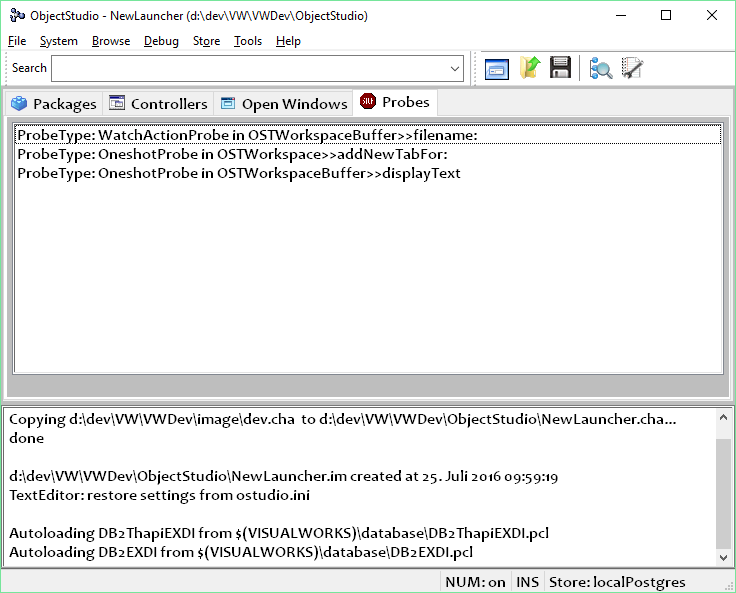 List of all existing probes (break points, watch expression) in the system
A double click of an entry will open the Refactoring Browser on that method.
‘F5’ will update the list
@cincomsmalltalk  #esug16
10
©2016 Cincom Systems Inc. All Rights Reserved.
Transcript
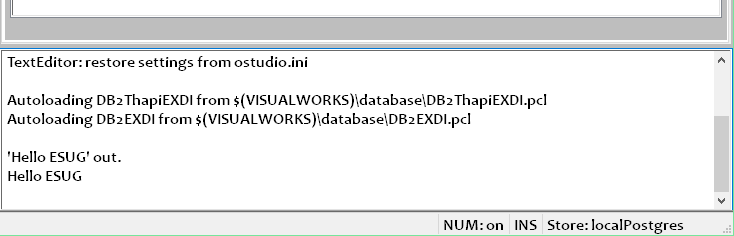 This Transcript now only shows the output, but also can be used to execute snippets of Smalltalk code.
Limits:
No support for imports or Workspace-Variables
Code cannot be saved to/read from a file
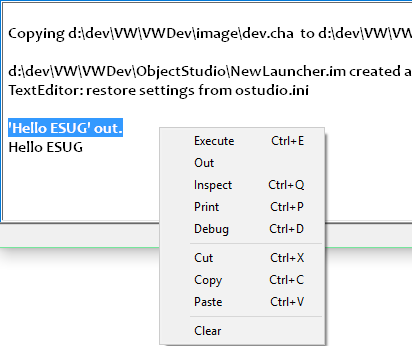 @cincomsmalltalk  #esug16
11
©2016 Cincom Systems Inc. All Rights Reserved.
Search/Searchlight
Search for
Messages
Packages
Classes
Parcels
SharedVariables
No need to add wild-cards to the front or end of the search string
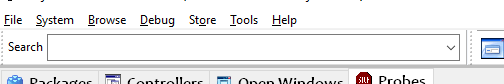 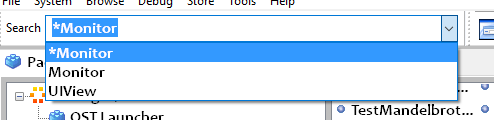 @cincomsmalltalk  #esug16
12
©2016 Cincom Systems Inc. All Rights Reserved.
Statusbar
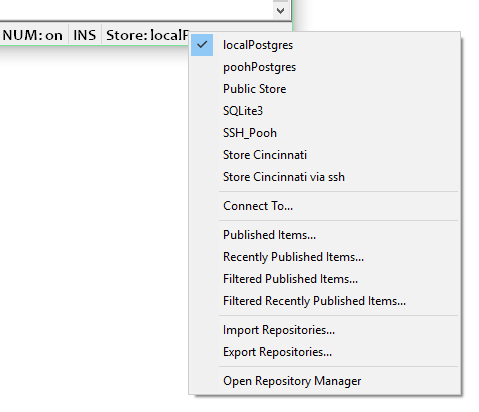 Clicking with the left mouse button on the Store-Connection-Status will open the menu shown, with some frequently used tasks
@cincomsmalltalk  #esug16
13
©2016 Cincom Systems Inc. All Rights Reserved.
Taskbar
Icon overlay of the OSTLauncher window. 
This way it is easy to find in the (sometimes pretty large) list of open Cincom Smalltalk windows.
This feature can be disabled in the settings
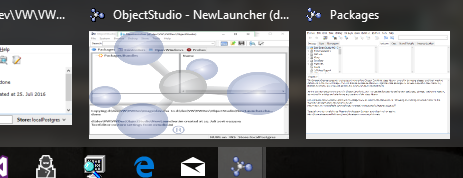 @cincomsmalltalk  #esug16
14
©2016 Cincom Systems Inc. All Rights Reserved.
Next Steps
Additional Settings, e.g. Color, initial open page, default views, etc.
Multi-Select-List for Open Windows
Additional Shortcuts, e.g. Del to close a Window
Tool to search for text inside of comments
Publish Bundles/Packages from Launcher
Performance improvements
(looking for some customer input …)
@cincomsmalltalk  #esug16
15
©2016 Cincom Systems Inc. All Rights Reserved.
Questions?
@cincomsmalltalk  #esug16
16
©2016 Cincom Systems Inc. All Rights Reserved.
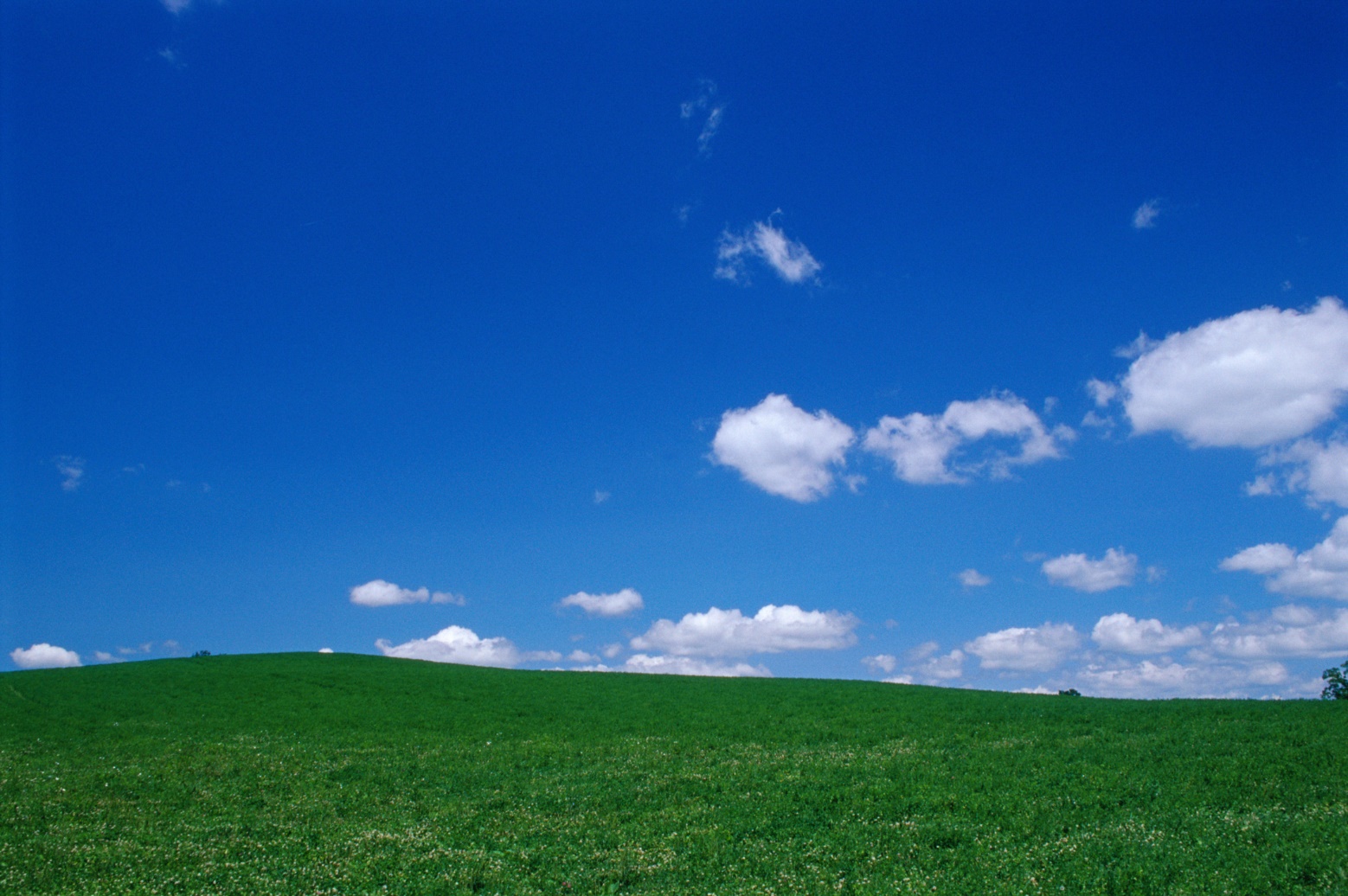 Thank You!
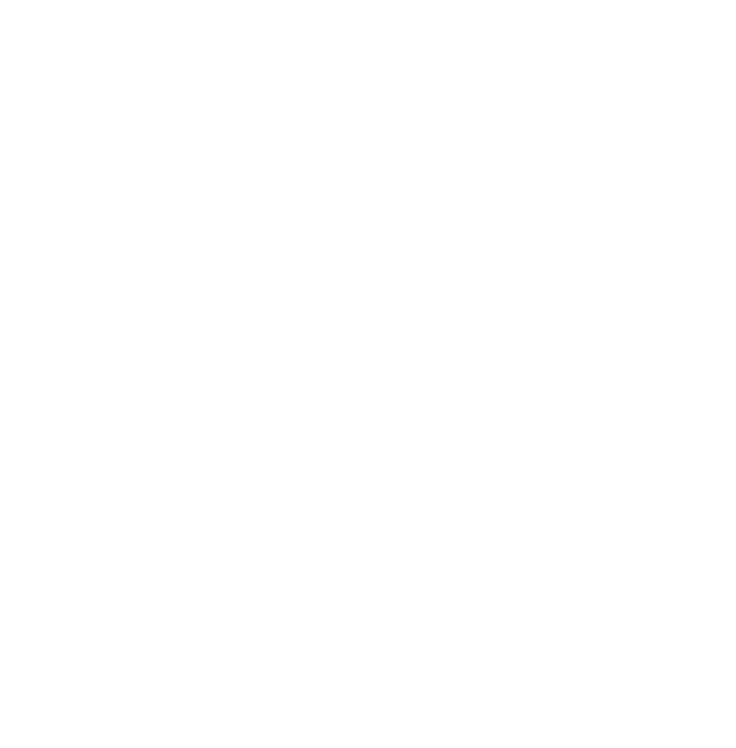 Suzanne Fortman Program Director / Engineering Managersfortman@cincom.com@SuzCST (Twitter)
Arden Thomas Product Managerathomas@cincom.com@ArdenTCST (Twitter)
Andreas Hiltnerahiltner@cincom.com @ahiltner (Twitter)
@cincomsmalltalk  #esug16
17
©2016 Cincom Systems Inc. All Rights Reserved.